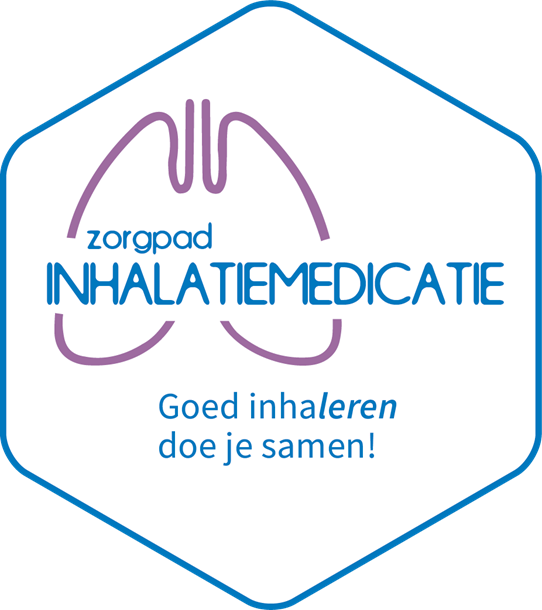 Regionaal Zorgpad Inhalatiemedicatie 
opstellen
Heldere patiëntenreis voor zorgverleners en patiënt
In de volgende dia’s is een schematische weergave gegeven van de IDEALE patiëntenreizen, beschreven zoals in het landelijk zorgpad inhalatiemedicatie. Hierin staat beschreven welke weg een patiënt bewandeld en wie hij daarbij zowel tegenkomt. Elk contactmoment kan een moment zijn om extra aandacht te schenken aan de COPD/astmazorg. 

Er zijn in totaal twee patiëntenreizen:
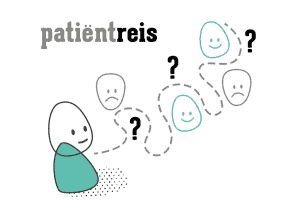 Patiënt met nieuwe/aangepaste inhalatiemedicatie  kortweg ‘nieuwe patiënt’

Patiënt die al jaren dezelfde inhalatiemedicatie gebruikt kortweg ‘bestaande patiënt’
Regionaal zorgpad opstellen (1)
Hoe zien deze patiëntenreizen er in jullie regio uit 
huidige situatie 
Ideale  situatie (zorgpad)

Welke belangrijke beslismomenten zijn er nodig om deze patiëntenreizen soepel te laten verlopen? (onderliggende zorglogistiek) 
 
Zie voor een uitgebreidere versie de documenten op www.goedinhaleren.nl: 
Verdieping patiëntenreis nieuwe patiënt
Verdieping patiëntenreis bestaande patiënt
Regionaal zorgpad opstellen (2)
Afspraak bij huisarts
2b. instructie (tijdelijk) medicament klachtenvermindering
2a. Afspraak instructie
5a. Extra instructie of terug naar 2a?
Patiëntenreis ‘Nieuwe patiënt’
2e  uitgifte apotheek
Wie? 
Hoe communiceer je aan volgende schakel(s)? 
Wat vertel je patiënt?
Evt. Waar extra op letten?
Hoe omgaan met tijdelijke medicatie?
4. Reminder dag 2
Wie? 
Hoe communiceer je aan volgende schakel(s)? 
Wat vertel je patiënt?
Wie?
Hoe communiceer je aan volgende schakel(s)?
1e uitgifte apotheek
7.  Risico-inschatting vervolg behandeling
Wie?
Waar? Verschil in corona-tijd? 
Hoe communiceer je aan volgende schakel(s)? 
Wat vertel je patiënt?
5. Snelle check week 2
Wie?
Waar/hoe? Verschil in corona-tijd? 
Hoe communiceer je opgedane kennis aan volgende schakel(s)? 
Wat vertel je patiënt?
TRAJECT GROEN
Wie? 
Waar/hoe?
Wat vertel je patiënt?
Evt. Waar extra op letten?
TRAJECT ORANJE
Wie?
Hoe inregelen in dagelijkse gang van zaken? 
Hoe communiceer je aan volgende schakel(s)?
Wie?
Waar/hoe? Verschil in corona-tijd? 
Hoe communiceer je aan volgende schakel(s)? 
Wat vertel je patiënt?
Wanneer trek je aan de bel en treed 5a in werking?
TRAJECT ROOD
[Speaker Notes: Welke reis legt de patient af + aan welke knoppen kun je draaien om de zorg te verbeteren]
1. Inclusie criteria bepalen
2a. Sein apotheeksysteem ‘risico patiënt’
3. Beslissing actie ondernemen
Patiëntenreis  ‘Bestaande patiënt’
Hoe?
Wie betrokken?
Welke keuzes kun je maken?
Hoe anderen informeren?
Pad 1
2b. Inplannen structurele opfriscursus
Hoe includeren jullie, ofwel welke pad(en) kiezen jullie?
Rolverdeling apotheek, 1e lijn en 2e lijn
Hoe?
Hoe vaak?
Hoe anderen informeren?
4a.        Geen actie
Pad 2
4b. Extra opfriscursus of diagnose/medicament aanpassen
Pad 3
2c. VERZOEK Herhaal recept / incident als opname
Wie? 
Hoe vaak?
Wie?
Hoe/wat communiceer je aan volgende schakel(s)? 
Wat vertel je patiënt?
Patiënt heeft contactmoment met zorgverlener. 
Wanneer extra op de hoede en treed 4b in werking?
Wie? 
Wat communiceer je aan volgende schakel(s)?
[Speaker Notes: Welke reis legt de patiënt af + aan welke knoppen kun je draaien om de zorg te verbeteren?]